TensePast, Progressive Past and Perfect Form
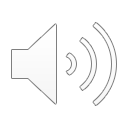 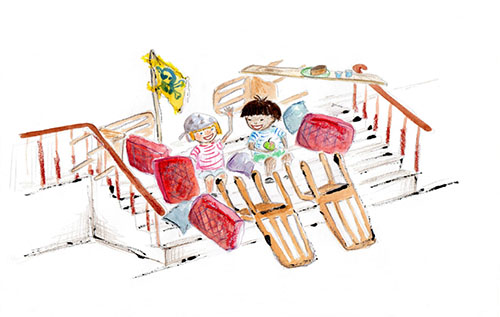 Verbs 
Verbs indicate that someone or something is 
doing, feeling or being.
They built a ship.
Tom fell.
I played and played.
The stairs were a mess!
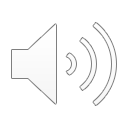 Usually verbs have the name of a person or thing or a pronoun in front of them.
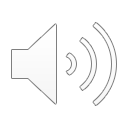 Verbs have a tense.
They tell us when the action happened.
In the past,
In the present,
or, in the future.
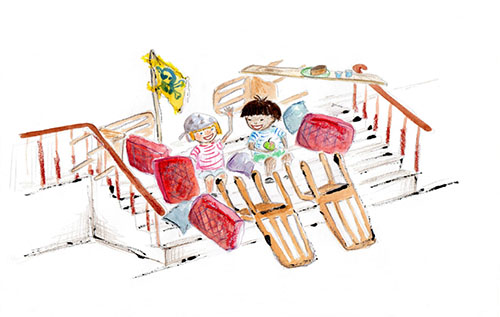 Tom played.
We have such fun.
We will play again tomorrow.
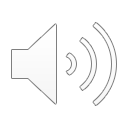 Verbs have a tense.
They tell us when the action happened.
The boys play.
The boys played.
Tom falls on the stairs.
Tom fell on the stairs.
I am a bit sad.
I was a bit sad.
You tell me not to worry.
You told me not to worry.
Progressive form of verbs
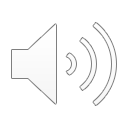 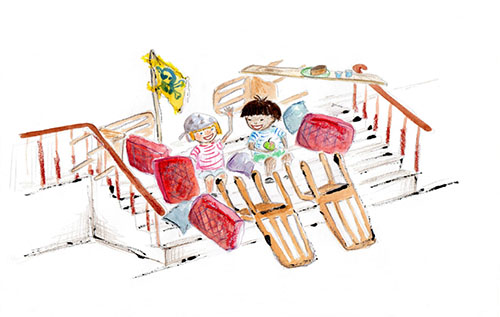 The progressive form is continuous.
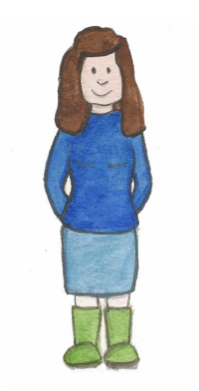 It suggests that the action continues,
for a period of time,
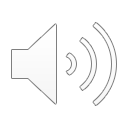 Mum was waiting for me to finish playing.
or continues at the time something else happens or happened.
We were playing when Tom fell over.
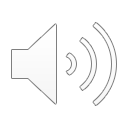 Simple past and past-progressive
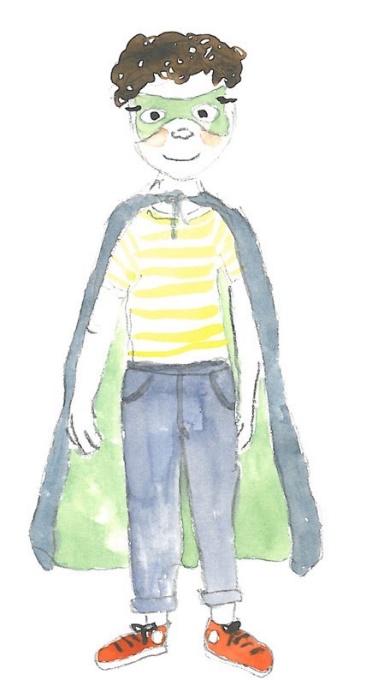 I was playing superheroes.
I played superheroes.
The cat was sitting patiently.
The cat sat patiently.
Tom was coming back.
Tom came back.
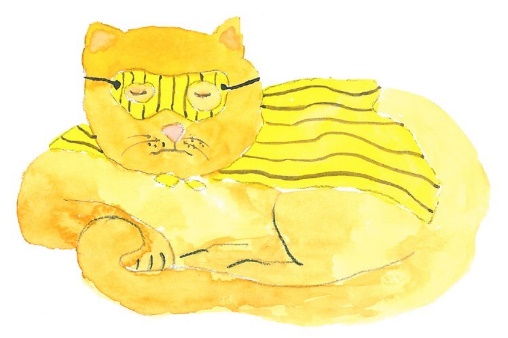 Dad read.
Dad was reading.
Perfect form
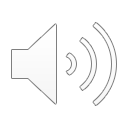 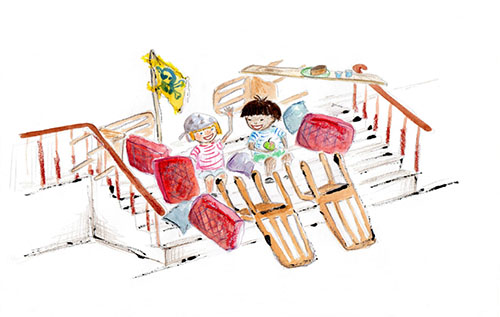 Perfect form
 The perfect form of the past tense suggests that 
a past action is still affecting the present.
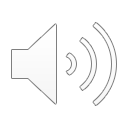 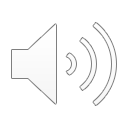 still affecting the present.
We built the ship in the past and it is still there.
We built a ship.
We have built a ship.
I found a saw in the past and it is still with me.
I found a saw.
I have found a saw.
Tom ate the cake.
Tom has eaten the cake.
Tom ate the cake in the past and it is still eaten.
Perfect Form 
The perfect form is created by using the present or past tense of ‘have’ with the past participle of the verb.
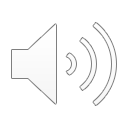 We have played.
She has asked to play too.
My sister has joined the ship.
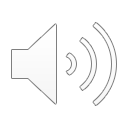 Perfect form
               Change these sentences into the simple past,
Perfect Form
has/have + verb
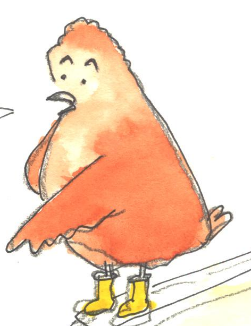 and then the perfect form.
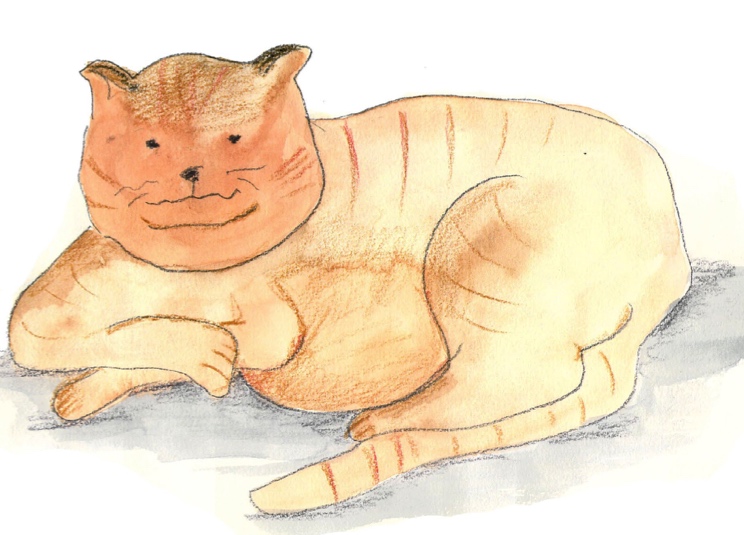 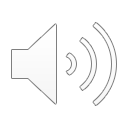 Tom loves the birds.
We try to stop the cat!
The fat cat eats a lot of birds.
Tom loved the birds.
Tom has loved birds (since he was two).
The fat cat ate a lot of birds.
The fat cat has eaten a lot of birds.
We tried to stop the cat!
We have tried to stop the cat!
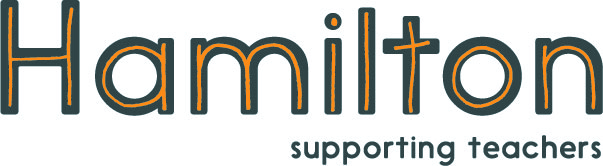 Explore more Hamilton Trust Learning Materials at https://wrht.org.uk/hamilton/ .
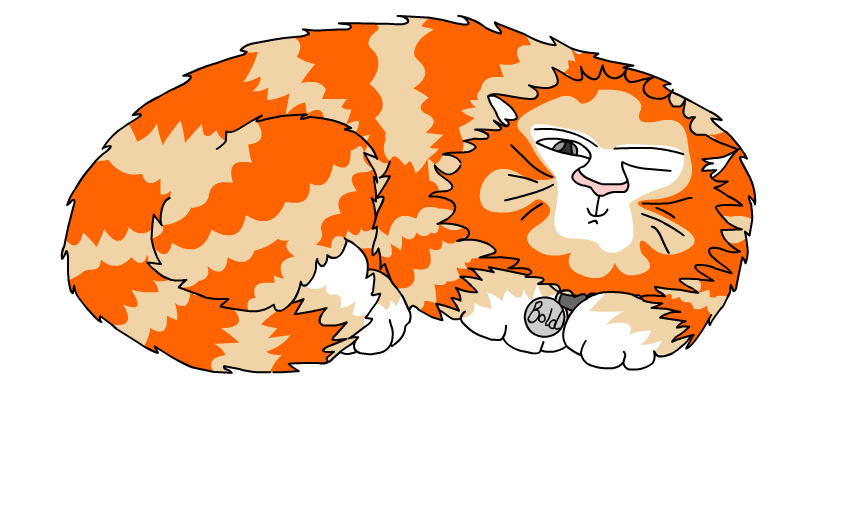 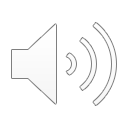